McCombs Spring Case Competition
Kickoff
Agenda
Case Prompt
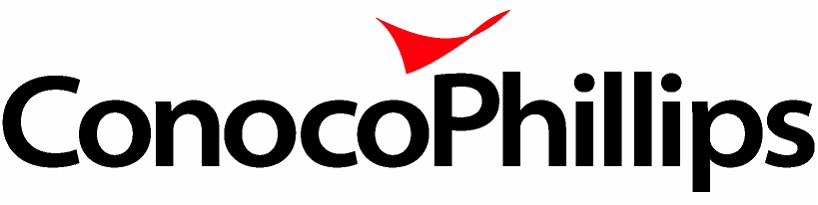 How should ConocoPhillips proceed with the Ecuador drilling situation?
Should ConocoPhillips enter this  Ecuadorian region or pursue other options?
Insights into Ecuador
Disclaimer: Ultimately this is a fictitious case in regards to COP's involvement, but is derived from a current situation in the oil and gas industry
[Speaker Notes: Mandy]
Schedule
Case Competition Prelims
Saturday,  April 12 at 8:00 a.m. 
GSB 2.126
Business Professional
Case Competition Finals
Saturday,  April 12 at 1:00 p.m.
Legacy Events Room
Business Professional
Meet and Greet
Wednesday,  April 9 at 5:30 p.m.
UTC 3.112
Come as you are dressed
Midnight Munchies
Friday,  April 11 at 11:59 p.m.
Atrium / Frito-lay
[Speaker Notes: Jason]
Rules & Requirements
Blank USB with presentation and team name in a plastic bag due by 8:00 a.m.





Best team in prelim room moves to finals
5 Hard Copies for judges
Cover page
One-page executive summary
PPT presentation in note format
[Speaker Notes: Sally]
Presentation Format
Presentation (Prelims)
5 minute question-free introduction
10 minute presentation
5 minute question-free conclusion
5 minute final Q&A
Presentation (Finals)
5 minute question-free introduction
15 minute presentation
5 minute question-free conclusion
5 minute final Q&A
Deposit
$60 Refundable Deposit 
Returned on Saturday after competition

Drop deadline: Wednesday at 11:59 p.m.
Dropping after Wednesday will result in bar from future McCombs Case Competitions
[Speaker Notes: Jason]
Judges
Case judges will be comprised of:

Faculty Members

Alumni

Company Representatives
[Speaker Notes: Sally]
Prizes
1st Prize: $1600 

2nd Prize: $1000

3rd Prize: $400

Top two teams will be placed on official McCombs plaque
[Speaker Notes: David]
Mentorship
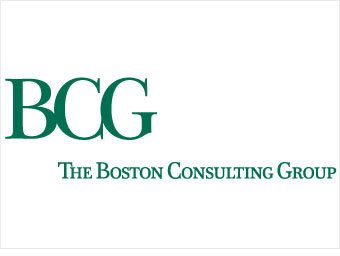 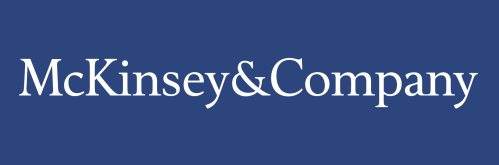 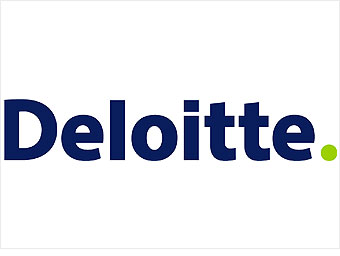 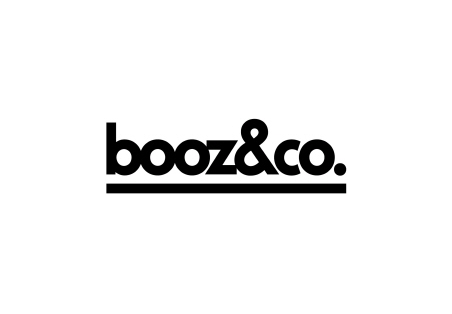 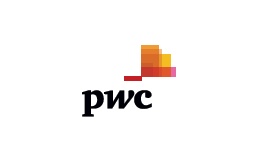 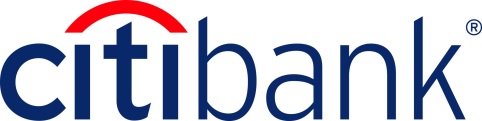 Jane Tejajuwana
Tommy Pigeon
Bari Rabinovich
Holly Wertheimer
Jay Shah
Nicole Ferraro
Danny An
Pranitha Patil
Mohnish Gandhi
John Connell
Nakul Shah
Ed Zhang
Spencer Davis
Kevin Mei
Neha Vaidya
Parker Kim
[Speaker Notes: David]
Mentorship Guidelines
Mentors should set aside approximately an hour (total) for the team throughout the week of case. Mentors are not required to meet up in person.
Mentors should be there for the teams to offer advice, references, and constructive feedback about presenting.
Mentors should not answer questions regarding how to solve the case.
Mentors should act as a resource for information about case competition logistics and past case experiences. 
Mentors may not provide any strategic advantage to one team over another.
[Speaker Notes: David]
Mentee Guidelines
Teams should initiate the meetings with the mentor - it is not the mentors’ duty to contact you first.
Teams should respect the mentor’s time! 
Teams should follow through on commitments with the mentors.
Teams are allowed to work with mentors for feedback regarding logistics and presentation skills.
Teams are not allowed to ask mentors for answers.
The mentors have very busy schedules, no long periods of mentorship is guaranteed. Having meetings with mentors is not guaranteed.
[Speaker Notes: David]
Questions?
Email: mccombsspringcase2014@gmail.com
Talk to me: David Yu
[Speaker Notes: David –this will be posted on the website!]